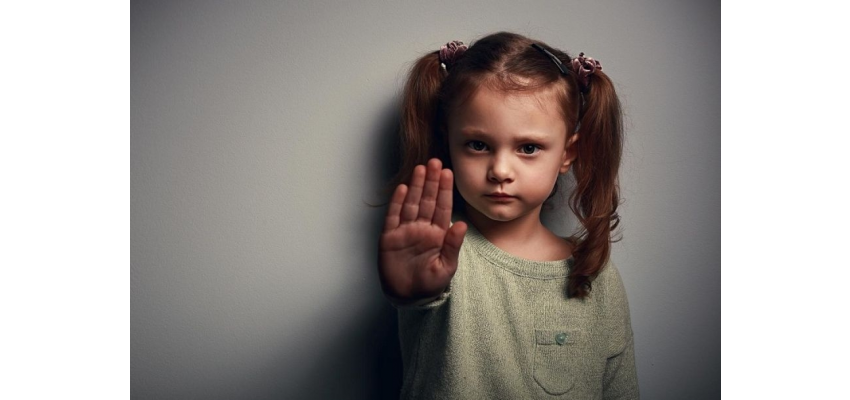 VELİ MAHREMİYET EĞİTİMİ
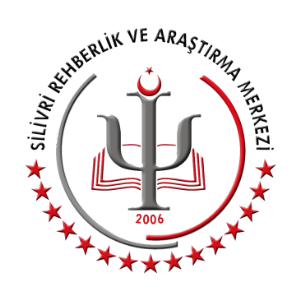 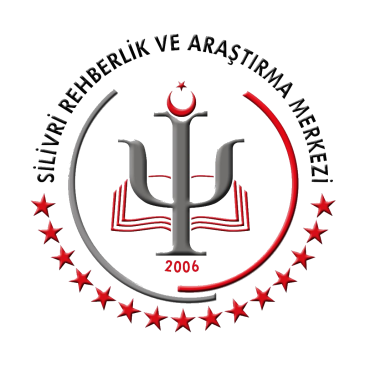 Çocuklarda Mahremiyet Eğitimi Nasıl Olmalı?
Özellikle son yıllarda çocuklara yönelik şiddet ve cinsel suiistimaller korkunç boyutlara ulaştı. Neredeyse her gün haber bültenlerinde, sosyal medyada farklı yaş gruplarından birçok çocuğun ve ailenin yaşadığı korku dolu deneyimleri duyar olduk. Bu durum hepimizi endişelendirdiği ve alarma geçirdiği gibi, çocuklarımızı bilinçlendirme konusunda neler yapabiliriz sorusunu da gündeme getirmektedir. Peki bizler aileler olarak çocuklarımızı korumak ve bilinçlendirmek konusunda neler yapabiliriz?
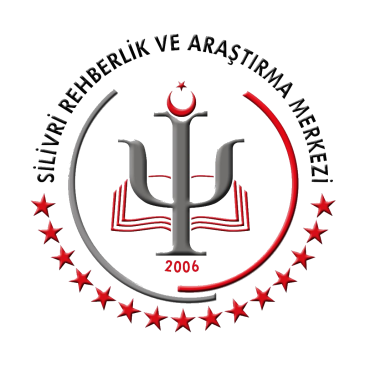 Mahremiyet Eğitimi Nedir?
“Mahremiyet eğitimi, çocukların kendisinin ve diğer insanların özelinin/özel alanının farkına varması, sosyal hayatın içinde kendi özel alanını koruması, diğer insanların özeline saygı duyması, kendisi ile çevresi arasında sağlıklı sınırlar koyması gibi bilgileri içerir.”
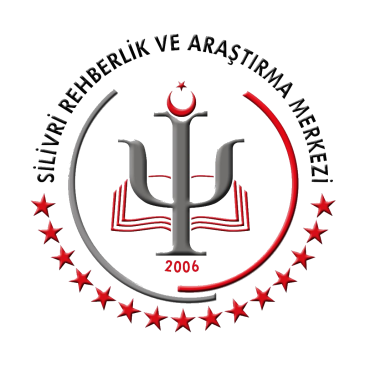 Özel Alanı Tanımlama-"Dokunulması yasak olan yerlerim" refleksi
Vücudun kişiye özel olan bölgeleri, bu bölgelerin gizlenmesi gerektiği çocuğa iki yaşından itibaren yavaş yavaş anlatılabilir. 
Bu alanın başkalarından gizlenmesi ve anne-baba ve doktorlar dışında bu bölgeye kimsenin dokunmaması gerektiği çocuğa öğretilmelidir. 
Cinsel organlar çocuk sorduğunda anne-baba üzerinden değil, çocuğun kendi cinsel organları ya da kitaplar üzerinden öğretilmelidir. 
Çocuklar dört yaşından itibaren vücutlarının belli bölgelerine dokunulmasından rahatsızlık duymaya başlamalıdır. 
Özellikle genital bölgelere dokunulması çocukta ani tepkiye neden olmalıdır. 
Bu bilincin kazandırılması için dört yaşından itibaren çocukların genital bölgelerine temas azaltılmalıdır. 
Eş, dost ve akrabalar tarafından çocuk, cinsel organlarına dokunularak, öperek, vurarak sevilmemelidir.
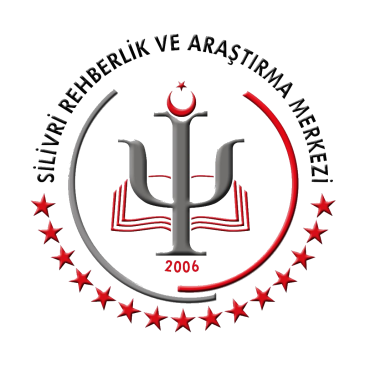 Çocuğun Başkalarının Önünde Kıyafetinin Değiştirilmemesi
”Daha küçük” diye düşünerek çocuğu iç çamaşırına varıncaya kadar başkalarının önünde soyup giydirmek doğru değildir. Tabi ki anne-babanın da çocuğun görmeyeceği bir alanda giyinip-soyunması da çocuğun bütüncül bir mahremiyet duygusu geliştirmesi açısından önemlidir.
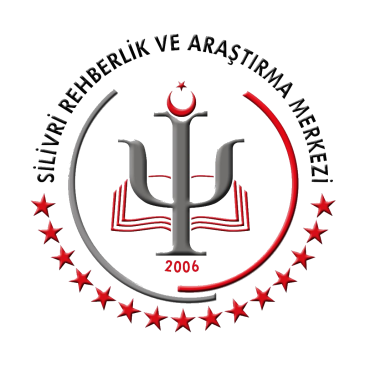 Çocuğu Banyo yaptırırken…
Özellikle dört-beş yaşından sonra çocuğu iç çamaşırı ile yıkamak, iç çamaşırı çıkarırken ve temizlerken gözleri kısarak ya da başı hafif yana çevirerek o alana saygı gösterdiğimizi hissettirmek çocuklarda mahremiyet duygusunun gelişmesine katkı sağlayacaktır. Yedi yaşından sonra banyoda çocukların kendi mahrem alanlarını kendi temizlemelerine fırsat tanımak da hem sorumluluk hem mahremiyet duygusunun gelişimi açısından güzel olacaktır. Anne babanın da çocuklarını banyo yaptırırken ölçülü bir kıyafetleri olması gerekmektedir.
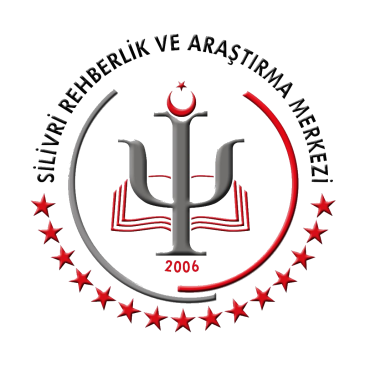 Çocukların Cinsel Organını Sevgi Objesi Yapmama
Küçük çocukları cinsel organlarına dokunarak, onları konu yaparak sevmek doğru değildir. Çünkü bu durum, onların özel alanlarının ihlalidir. Çocuk bu şekilde başkalarının özel alanlarının kullanılarak onlara şaka yapılabileceği inancını taşır. 
Ayrıca çocukları cinsel organlarını konu ederek sevmek, onları kendilerini kötü niyetli yabancılardan korumak konusunda etkisiz kılabilir. 
Çocuk, bir başkası özel alanına dokunmak istediğinde bunun iyi mi yoksa kötü mü olduğunun ayrımını yapamayabilir.
Çocuğun cinsel organlarını şaka konusu yapmak, göstermesini istemek, onlara dokunmaya çalışmak çocuğun cinsel kimlik gelişimi açısından oldukça sakıncalıdır.
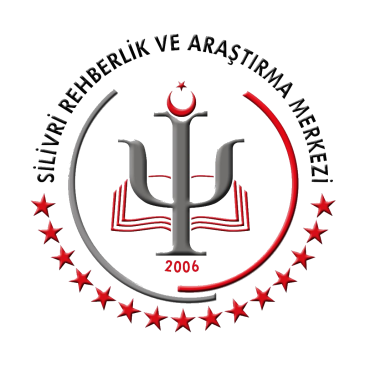 Çocuğun Anne Babayla Yatağının Ayrılması
2 yaşla birlikte çocuk yavaş yavaş bağımsızlığını kazanır ve kendi başına yemek yemeye, yolda kendi başına yürümek istemeye başlar. Bu dönem gelişim olarak da çocuğun odasının ayrılabileceği bir zamandır. Ancak ekstra bazı durumlar olabilir. Genel olarak 4 yaşına kadar bu sorun çözülmelidir. Çocuğun anne babasının özel ilişkisine şahit olması sakıncalıdır.
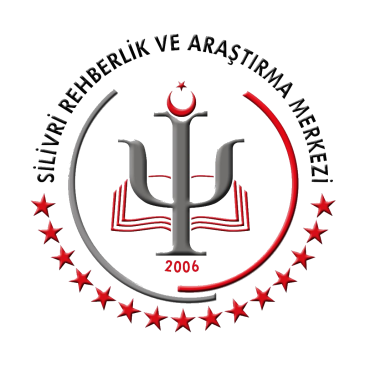 Odanıza İzin Alarak Girmesi Gerektiğini Öğretme
Çocuklara dört-beş yaştan itibaren anne-babanın odası kapalı ise odaya kapıyı çalarak ve izin alarak girmesi gerektiği öğretilmelidir. Çocuğun odasına girerken kapısının çalınması çocuğa iyi bir model oluşturacaktır.
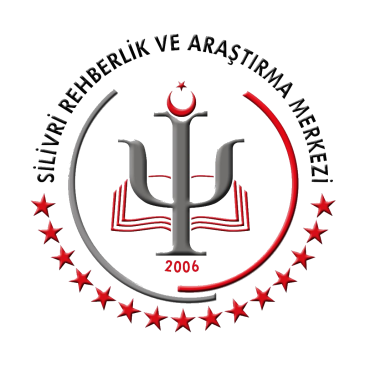 Televizyondaki Sahneler
Örneğin bir televizyon sahnesinde arkadaşlarının özel alanına şaka amaçlı dokunan kişiye seslice kızılabilir. “İnsanların özel yerlerine dokunulması hoş bir davranış değildir” gibi cümlelerle tepki belli edilebilir. Çünkü çocuklar anne-babaların kendilerine değil de başkalarına verdikleri tepkiler yoluyla daha kolay öğrenmektedirler. 
Çocuklar bu dönemde daha çok taklit yoluyla öğrendikleri için televizyondaki gördüğü sahneleri arkadaşlarının üzerinde deneyebilir. İzlenilen TV programlarının içeriğine dikkat etmek gereklidir. Çocuğunun TV'deki sahneyi taklit ettiğini gören anne, çocuğuna aşırı tepki göstermeden, gülmeden bunun hoş bir davranış olmadığını söyleyebilir.
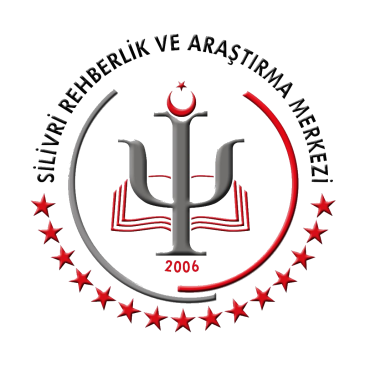 "İzin verirsem dokunabilirsin " bilinci
Bu bilincin oluşturulması için anne baba, çocuğunun vücudunu hoyratça kullanmaktan kaçınmalıdır. Ebeveynlerin çocuklarını öperken "Seni öpebilir miyim?" diye izin istemeleri bu bilincin oluşmasında etkilidir. Çocuğun güçsüz bedeninin, herkes tarafından izinsiz kullanılmasının çocukların kendi bedenlerini koruma refleksini kıracağı unutulmamalıdır.
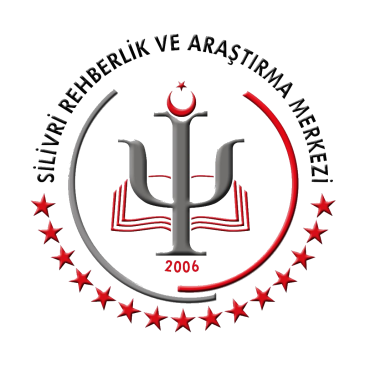 " Bedenim bana aittir " bilinci
Daha bebekliğinden itibaren kendisini rahatlıkla yetişkinlerin eline bırakan bebeğin ilerleyen yıllarda kendi bedeninin farkına varması ve çevresindeki yetişkinlerden ayrı bir birey olduğunu hissetmesi gerekir. 
Kendi bedeninin kendisine ait olduğu hissini kazanamayan ve kendi bedeni üzerinde başkalarının bir şeyler yapabileceğini düşünen çocuk rahatlıkla taciz tuzağına düşebilmektedir. 
Anne-babalar, çocukları 4 yaşına gelmeye başladığı andan itibaren çocuklarına vücudunun kendisine ait olduğu bilincini vermelidir. Bu bilincin oluşturulmasında en temel faktör anne-babaların çocuklarının bedenleri ile yapacakları tasarruflarda çocuklarının onayını alma yönünde eğilim göstermektir. 
Örneğin, terlemiş bir çocuğun atleti izin alınmadan aniden çıkartılmamalı, altını ıslatmış bir çocuğun pantolonu kızgınlıkla ve öfkeyle değil, çocuktan izin alınarak çıkartılmalıdır. Çocuk zamanla kendisinden izin alınmadan bedenine yapılacak müdahaleleri hisseder ve rahatsız olur.
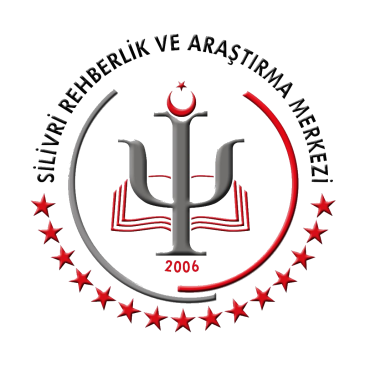 "Fiziksel baskıya direnme" refleksi
Küçük yaştaki çocuklar kendi güçsüzlüklerini ve çaresizliklerini büyüklerin gücünü keşfettikçe anlarlar. 
Anne-babalar ve akrabalar, çocuklarına olan sevgi gösterileri sırasında çocuklara kendi güçsüzlüklerini hissettirecek kadar büyük ve orantısız güç kullanmaktan kaçınmalıdırlar. 
Anne-babalar, çocuğuna kendisine güç uygulandığında karşılık verilmesi gerektiğini öğretmelidirler. 
Bunun için bazen çocuğun istemediği bazı durumlarda gösterdiği tepki, güç gösterisi ile kırılmamalı, çocuğun direncinin işe yaradığı bizzat yaşayarak gösterilmelidir.
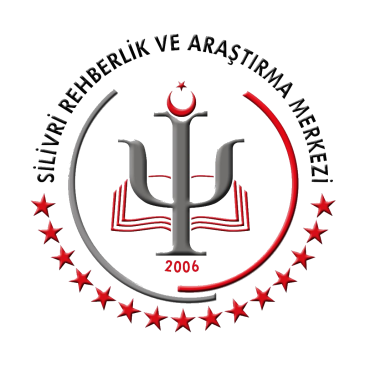 "Vücudum görünmemeli" hissi
Çocuklar yürümeye başladığı andan itibaren, çırılçıplak olarak ortada bırakılmamalıdır. Çocuk, hatırlayabildiği en küçük yaşlardan itibaren kendisini genital bölgeleri giyinik olarak hatırlamalıdır. 
Özellikle dört yaşından itibaren çocuklar çırılçıplak olarak ev içinde veya ev dışında bulunmamalı, giysilerini kendisinin giyip çıkartmasına izin verilmelidir.
Kendisini başkalarının yanında çıplak olarak görmeye alışkın olmayan bir çocuk, elbisesinin birileri tarafından çıkartılmasından ciddi rahatsızlık duyacaktır.
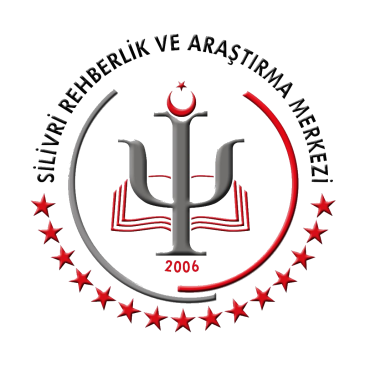 "Tuvalette benden başkası olmamalı" bilinci
Bazı anne babalar, çeşitli nedenlerle ya çocukları ile birlikte tuvalete girmekte veya tuvaletin kapısını aralık bırakmaktadır. 
Bu davranış çocuğun temel davranış refleksi kazanmasına engel olmaktadır. 
Her ne sebeple olursa olsun dört yaşına gelen bir çocuk, tuvaletin "özel" bir mekan olduğunu öğrenmeli, tuvalet ihtiyacını gideren birisinin başkaları tarafından görülmesinin uygun olmayacağını bilmelidir. 
Çocuk genital bölgelerinin görülmesinden rahatsızlık duymamaya, kendisini tuvalette iken gören birisine tepki vermemeye alışmamalıdır.
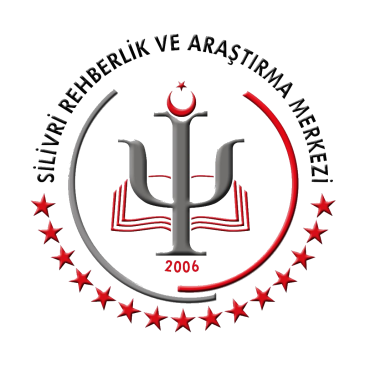 "Soyunma ve giyinmede yalnızlık" ilkesi
Çocuğun dört yaşından itibaren genital bölgelerinin başkaları tarafından görülmesinden adım adım uzaklaşması gerekir. Bu bağlamda çocukların elbiseleri herkesin içerisinde değiştirilmemelidir. 
Çocuklar mümkünse elbiselerini kendileri ve kimsenin görmediği bir ortamda değiştirmelidir. 
Eğer çocuk kendisi elbiselerini değiştiremiyorsa, anne ile ayrı bir odaya gidilerek elbiseler değiştirilmelidir.
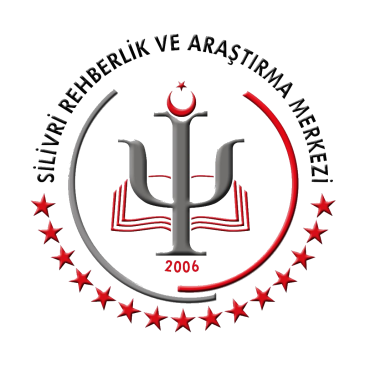 "İzin verirsem kabul edilirsin" ilkesi
Anne için çocuk ne kadar büyürse büyüsün çocuktur. O yüzden anne, çocuğunun odasına girerken izin alınması gerektiğini düşünmez.
Ancak, çocuk dört yaşına girdiğinden itibaren "izin verirsem kabul edilirsin" ilkesi hayata geçirilmelidir. 
Anne-baba, çocuğun odasına girerken izin istemeli, her şeye rağmen onun çıplak vücudu ile karşılaşıldığında özür dilenip kapı kapatılmalıdır. 
Bu davranış kalıbı hem çocuğun kişiliğine saygıyı, hem de çocuğun rahatsız olduğu bir durumda itiraz edebilme becerisi kazandırılması açısından önemlidir.
Okul Öncesi Çocuklarında Mastürbasyon
Çocuklarda genellikle mastürbasyon 2 ile 6 yaşları arasında ortaya çıkan, çocuğun cinsel organıyla oynaması durumudur.  Bu yaş aralığındaki çocuklarda mastürbasyon normal bir süreçtir. Bu süreçte çocuklar kendilerini tanımaya yönelik davranışlar sergiler, cinsiyeti, çocuğun kendi bedenini tanıma davranışıdır.
Erken yaşta ve yoğun olarak yaşanması pek çok ebeveyn için kafa karıştırıcı olabilmekte ve endişe yaratmaktadır.
“Çocukta cinsellik yoktur!” kanısı yaygındır. Halbuki gelişimin her aşamasında cinsellik vardır.
Bebekler altları açıldığında bacaklarını keyifle birbirine sürter, elleri genital bölgeye ulaşabilir hale geldiğinde keyifle dokunur. Bütün vücudu kaplayan deri, birinci yaş içinde (gelişimin hiçbir aşamasında olmadığı kadar) çok duyarlıdır. Bebeklerin görme, işitme gibi duyuları henüz çok zayıftır; etraflarında olup bitenleri daha ziyade derileri ile algılar. Tensel temas haz verir.
3 yaş civarında cinsel merak artar. Çocuklar anne-babaları tuvalette ya da banyodayken içeri girmeye çalışır. Bazen bir çocuğun birinin eteğini kaldırıp altına baktığını görebilirsiniz. “Çocuklar nereden gelir?” gibi sorular başlar.
3 – 6 yaş arasında genital bölgenin hassasiyeti artar. Çocuklar bu artan hassasiyetle erotik boyutlu birtakım deneyimler yaşayabilir: Örneğin, kumsalda oturup oynarken, avuçladığı kumları parmakları arasından süzen küçük çocuk, bacaklarının arasından kayarak akışın haz verdiğini fark eder ve bunu etrafındakilere (çekinmeden) keyifle ilan edebilir. Örneğin, denizde kasıklarına kadar suda dikilirken, dalgaların hafif hafif dokunuşunun yol açtığı izlenimleri tekrar tekrar yakalamaya çalışabilir.
Çocuk genel olarak 3 yaş civarında cinsel organıyla oynamaya başlar ve bundan haz almaya başlar ve bu davranışlar tekrarlayıcı olabilir. Bu durum çocuğun bedenini tanımaya yönelik cinsel gelişimin normal parçasıdır.
Genital bölgesine rastlantısal olarak dokunduğunda hoşuna giden birtakım izlenimler alır ve bu hazzı yaşamak için tekrar tekrar dokunur. Bunu, başka yeni bir şey ilgilerini çekene kadar sürdürürler. Bazı çocuklar ise orada takılıp kalır.
Takılıp kalan çocuklar çeşitli davranışlar sergiler: Tanık olduğumuz bazı vakalarda ve bazı anne babaların ifadelerine göre, çocuk genital bölgesi ile uğraşırken ter içinde kalabiliyor ve soluk alış verişi değişebiliyor, yüzü kasılabiliyor; yetişkindeki yoğunluğa ulaşmasa da orgazma benzeyen bir durum yaşayabiliyor. 
Her çocuk mastürbasyonu bu kadar yoğun yaşamaz. Bazı çocuklar genital bölgeleri ile, yoğun olmamakla birlikte, sık sık ilgilenir ve hafif bir keyif alışla yetinebilir.
Kız çocukların tercih ettiği yöntemler: alçak masa ya da sehpa gibi bir şeyin üstüne karın üstü yatarak bacaklarını masanın dışında bırakmak ve bacak kaslarını kurbağa gibi gerginleştirip gevşetmek; sert bir iskemlede otururken kalçalarını ritmik bir şekilde sağa sola hareket ettirmek.
Erkek çocukların tercih ettiği yöntemler: karın üstü yatarak pipisini yere sürtmek; pipisini ritmik bir şekilde avuçlamak.
Mastürbasyona aşırı derecede düşkün davranışlar sergileyen çocuklar da;
Çocukla yeterince ilgilenilmemesi durumunda bu davranışı sergiler.
Çocuğun çevresinde ilgisini çekecek uyaranların bulunmaması,
Yeni bir kardeşin doğumu,
Anne ve baba arasında yaşanan kavga veya huzursuzluklar
Çocuğun kendini güvende hissetmemesi, aşırı kaygı duyması durumunda bir kaçış eylemi haline gelmesi düşünülebilir.
Çocuk her eylemlerinde mastürbasyon olarak nitelendirilmeyebilir. Bazen çocuklarda genital bölgelerinde kaşıntıya neden olan bazı rahatsızlıklar olabilir. Bu ebeveynler olarak mastürbasyon olarak algılanır.
Çocuğun dikkatini dış dünyaya çevirmesini sağlarsak (yani yaşantısını zenginleştirirsek ve olumlu bir duygusal atmosferi paylaşırsak) çocuk takılı olmaz. Takılı oluşun sadece iki nedeni var: (1) Uyaran eksikliği, (2) duygusal açlık.
Önce uyaran eksikliğinden söz edelim: Çocuklar olgunlaştıkça, dünyalarının çeşitlenmesi, zenginleşmesi gerekir. Uyaranları suya benzetebiliriz. Azı yetersizdir, çoğu da sel gibi yıkıcıdır. Yani çocuklara gereksinim duydukları ölçüde uyaran sunmalıdır. 
Uyaran eksikliği bir de uyku öncesinde yaşanabilir. Artık öğlen uykusuna gereksinimi kalmayan bir çocuğu zorla uyutmaya çalıştığımızda; ya da uykuya dalma güçlüğü olan bir çocuk akşamları uyku öncesinde yatağında uzun uzun sağa sola dönüp durduğunda, dünyası yoksullaşmış demektir. 
Belki bir süre, yanına onu da dinlendirmek üzere aldığı pelüş oyuncağı veya yorganının ucu ile oyalanacaktır. 
Bunlardan sıkıldığında, bedeni ile ilgilenirken rastlantısal olarak dokunduğu genital bölgesinden aldığı izlenimler ilgisini çekecektir. Canı sıkıldıkça da çekici bir uğraş olarak bunu yineleyecektir.
“Mastürbasyonun ikinci nedeni duygusal açlıktır.” demiştik. 
Vakaların (kaba bir ölçümle % 80 gibi) ezici bir çoğunluğunda bu ikinci nedene rastlanmaktadır. 
Hemen bütün anne babalar çocuklarını sever. Fakat sadece sevmek, çocuklara yeterli değildir; onlar sevildiklerini fark etmek ister. Sevgimizi onlara; sahiden onlara ayırdığımız zamanla, ilgileniş tarzımızla ifade edebiliriz. Sağlıklı bir duygusal sıcaklık sağlıklı bir insan yetiştirmek için vazgeçilmez ön koşuldur. 
“Sevginin sağlıklı ifadesi” ile, çocuğu şımartmayı birbirine karıştırmamak gerekir. 
Yanımızda otururken birbirimize sokulmak, başını okşamak, yanağına sevgi dolu dokunarak gözlerinin içine “İyi ki sen varsın!” der gibi bakmak, kucağımıza oturtmak, beden sıcaklığımızı hissettirmek, sevginin en uygun ifade şekillerindendir. Böyle yaparsak çocuğumuzun kendine yönelme gereksinimi ortadan kalkar.
Anne-Babalar Neler Yapabilir?
Çocuğumuzun genital bölgesiyle gereğinden fazla ilgilediğini düşündüğümüzde, durumun farkında değilmiş gibi davranarak, ilgisini başka bir yöne çekmek için birlikte bir oyun oynayabiliriz; onu kucağımıza alıp, bol resimli bir kitaba bakabiliriz; hikaye anlatabiliriz; parmak oyunu oynayabiliriz.
Cezalandırıcı, yargılayıcı ayıplayıcı ifadeler veya tavırlardan kaçının.
Kızmayın, öfkelenmeyin veya onu suçlu hissettirmemeye çalışın.
Başkalarının önünde yapmasının görenleri rahatsız edebileceğini öğrenmesini sağlayın.
Aşırı noktalar vardığını düşünüyorsanız ve gerekirse ilgisini değiştirebilecek aktiviteleri özendirmeyi deneyin.
Çocuğun yakın çevresini bilgilendirmek ve gerektiğinde desteğini almaktan çekinmeyin.
En önemlisi de mastürbasyona başka problemlerin eşlik edip etmediği konusunda dikkatli olun.